Муниципальное дошкольное образовательное учреждение
«Центр развития ребенка - детский сад № 81»
города Магнитогорска
«День Победы – мы помним, мы гордимся»

Номинация 
Обновление содержания образования в группах дошкольного возраста (для ДОУ, реализующих ООП ДО ДОУ)


Для детей старшего дошкольного возраста


Воспитатели:
 Чернова И.В


2020 г.
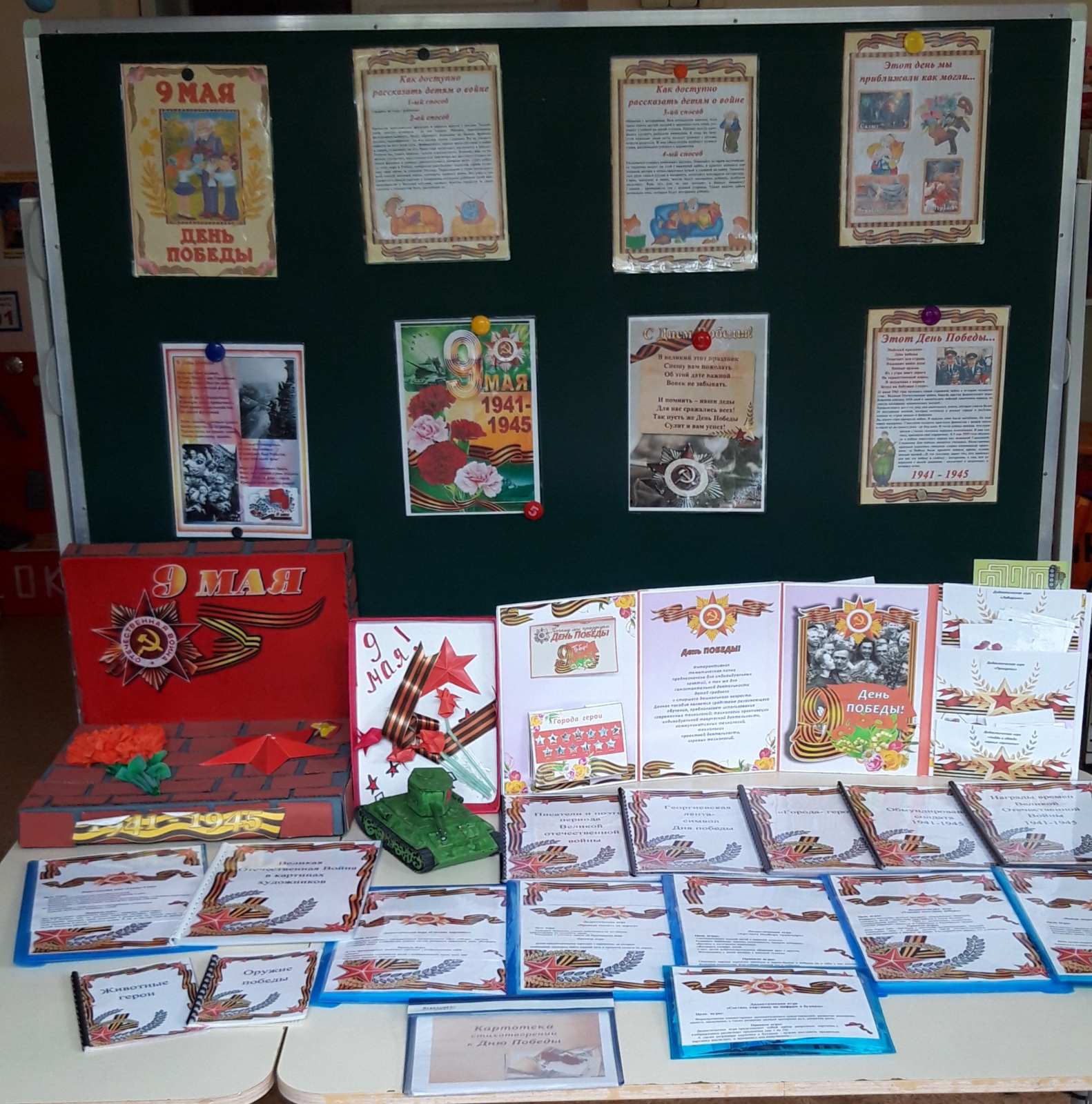 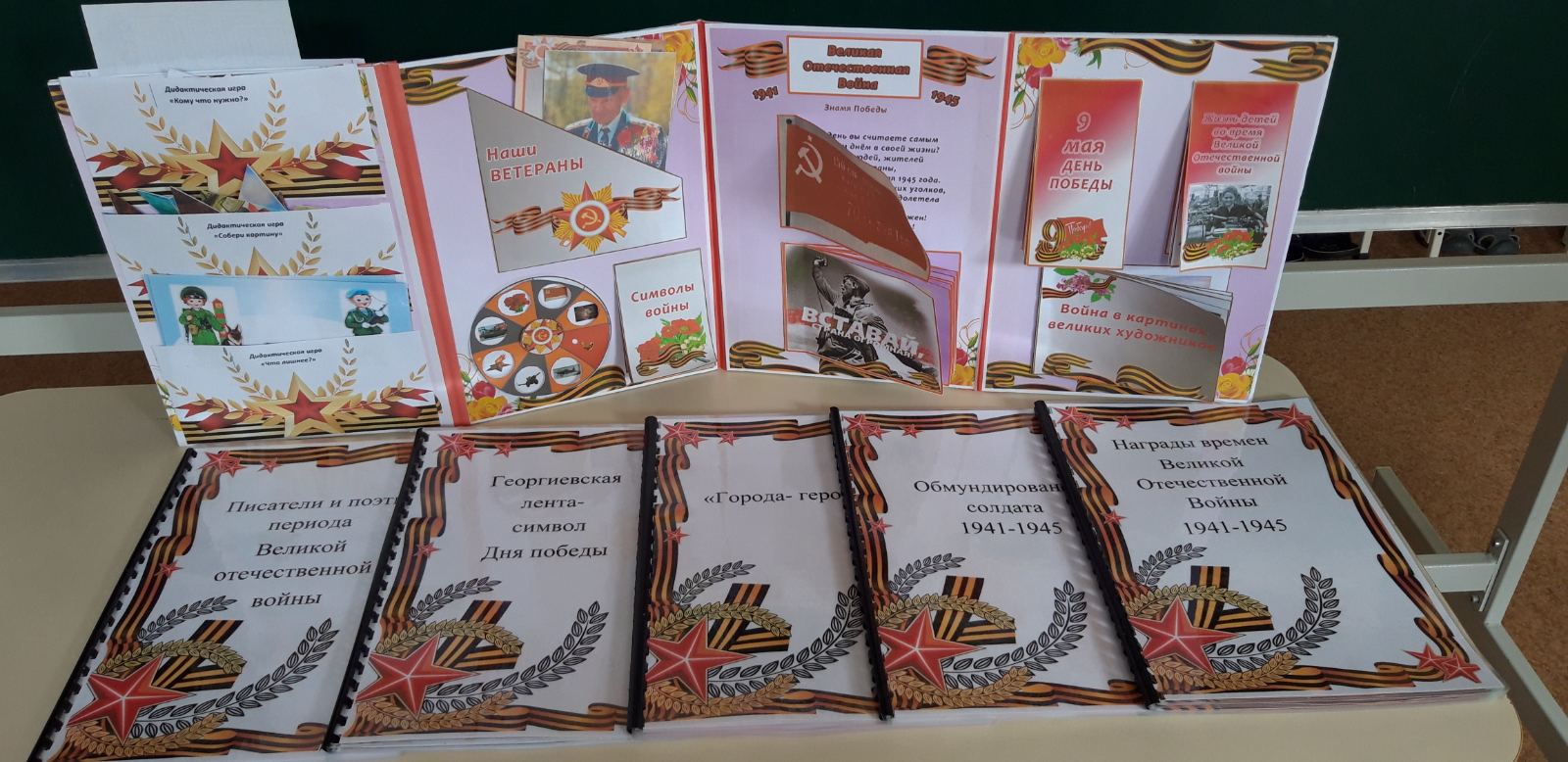 Методическое пособие «Писатели и поэты периода Великой отечественной войны»
Методическое пособие  «История Георгиевской ленты»
Методическое пособие «Награды времен Великой Отечественной войны»
Методическое пособие «Города герои»
Дидактическая игра «Обмундирование солдата 1941-1945»
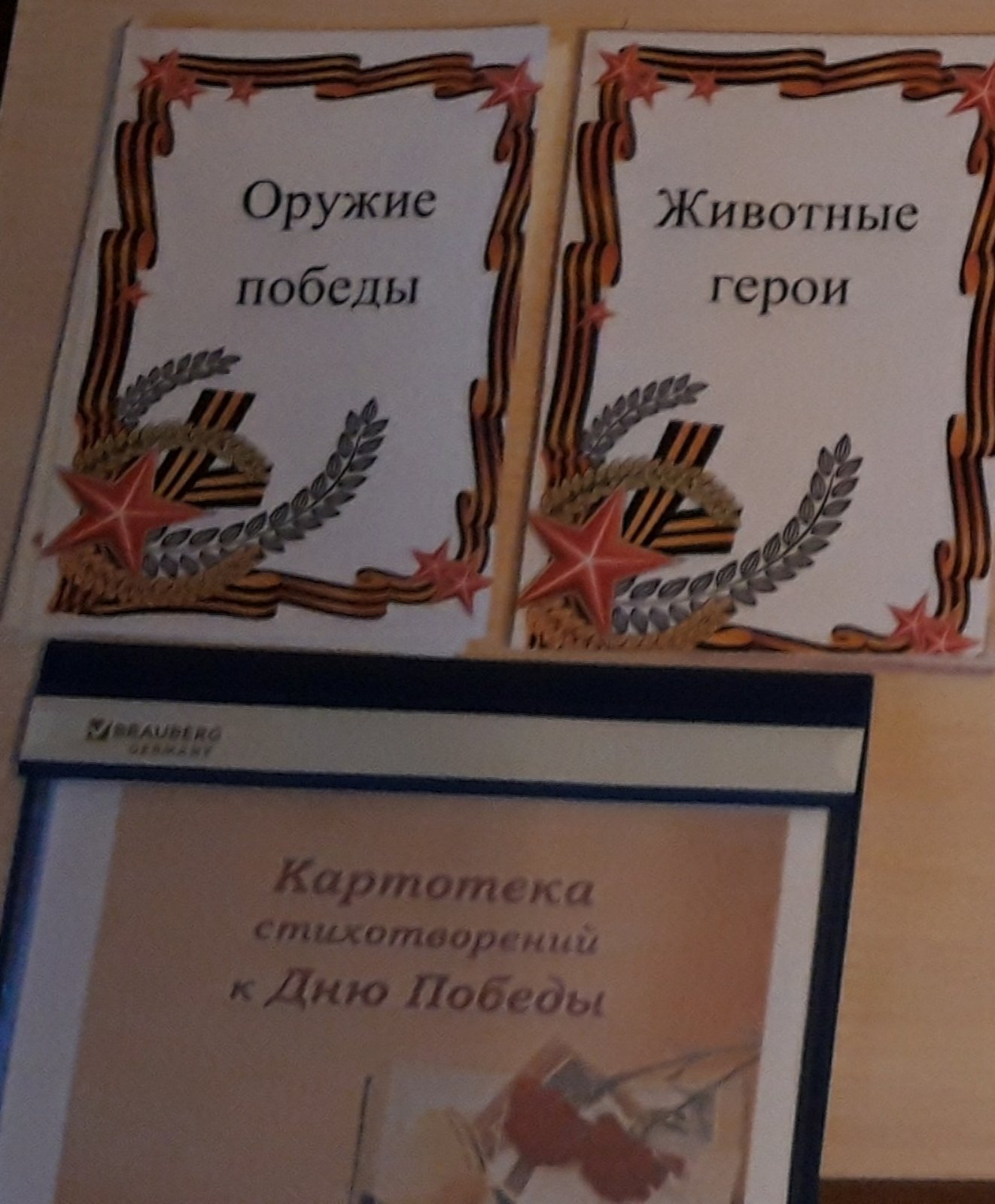 Методическое пособие 
«Оружие победы»

Методическое пособие 
«Животные герои»

Картотека стихотворений 
к
Дню Победы
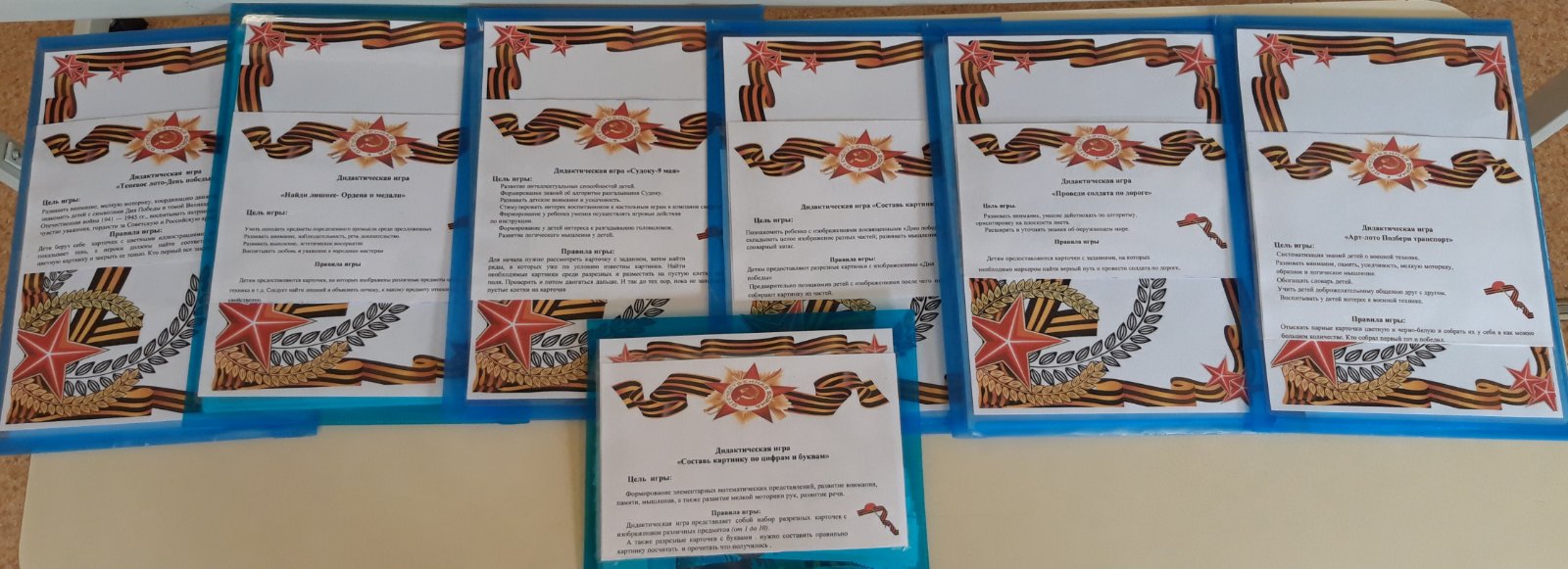 Дидактическая игра «Теневое лото День победы»
Дидактическая игра «Найди лишнее ордена и медали»
Дидактическая игра «Судоку- 9 мая»
 Дидактическая игра «Составь картинку» 
Дидактическая игра «Проведи солдата по дороге» 
 Дидактическая игра  «Арт-лото подбери транспорт»
Игра-пазлы  «Составь картинку по цифрам и буквам»
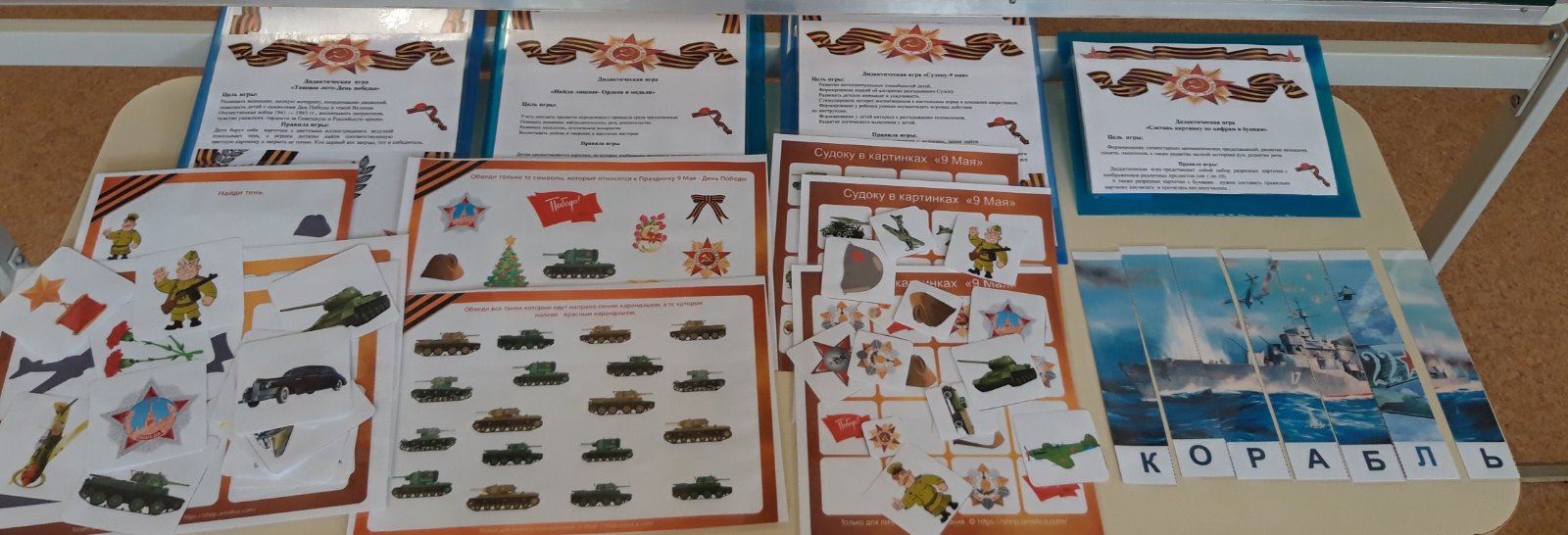 Дидактическая игра «Теневое лото-День победы»
Дидактическая игра «Найди лишнее- Ордена и медали»
Дидактическая игра «Судоку– 9 мая»
Дидактическая игра  «Составь картинку»
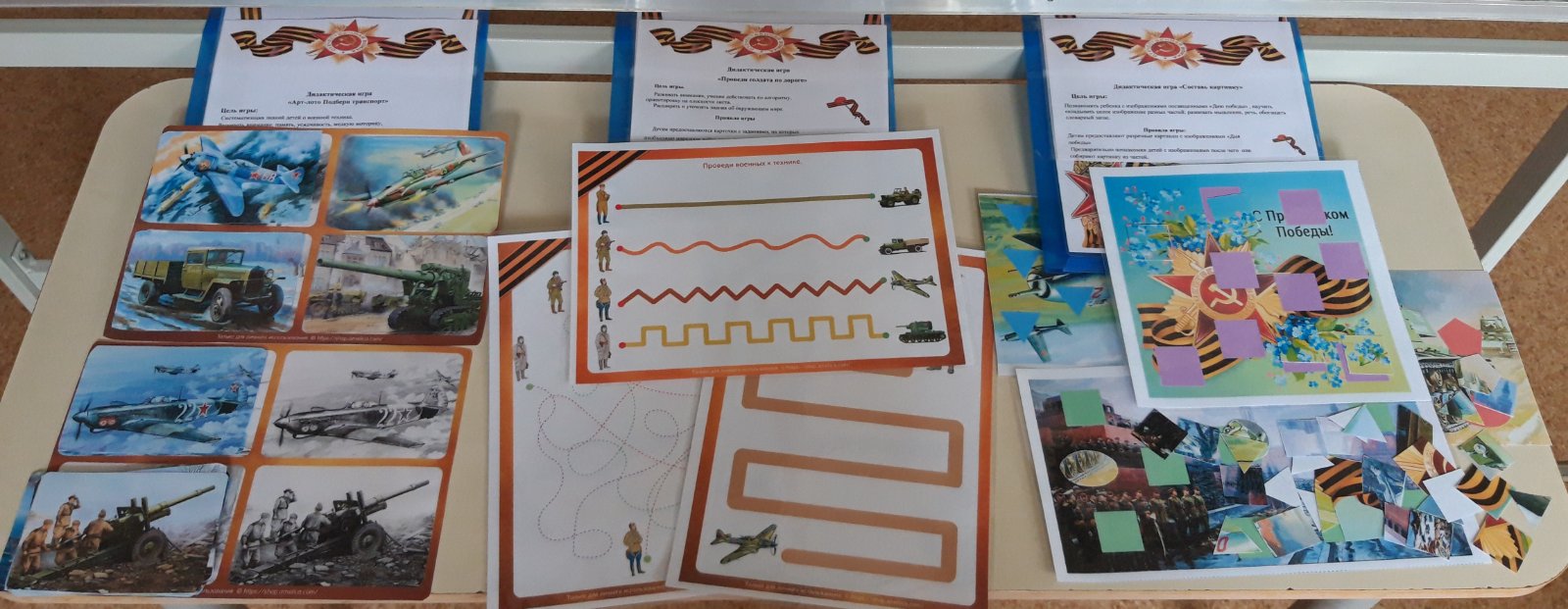 Дидактическая игра « Арт лото –Подбери транспорт»
Дидактическая игра «Проведи солдата по дороге»
Дидактическая игра «Составь картинку»
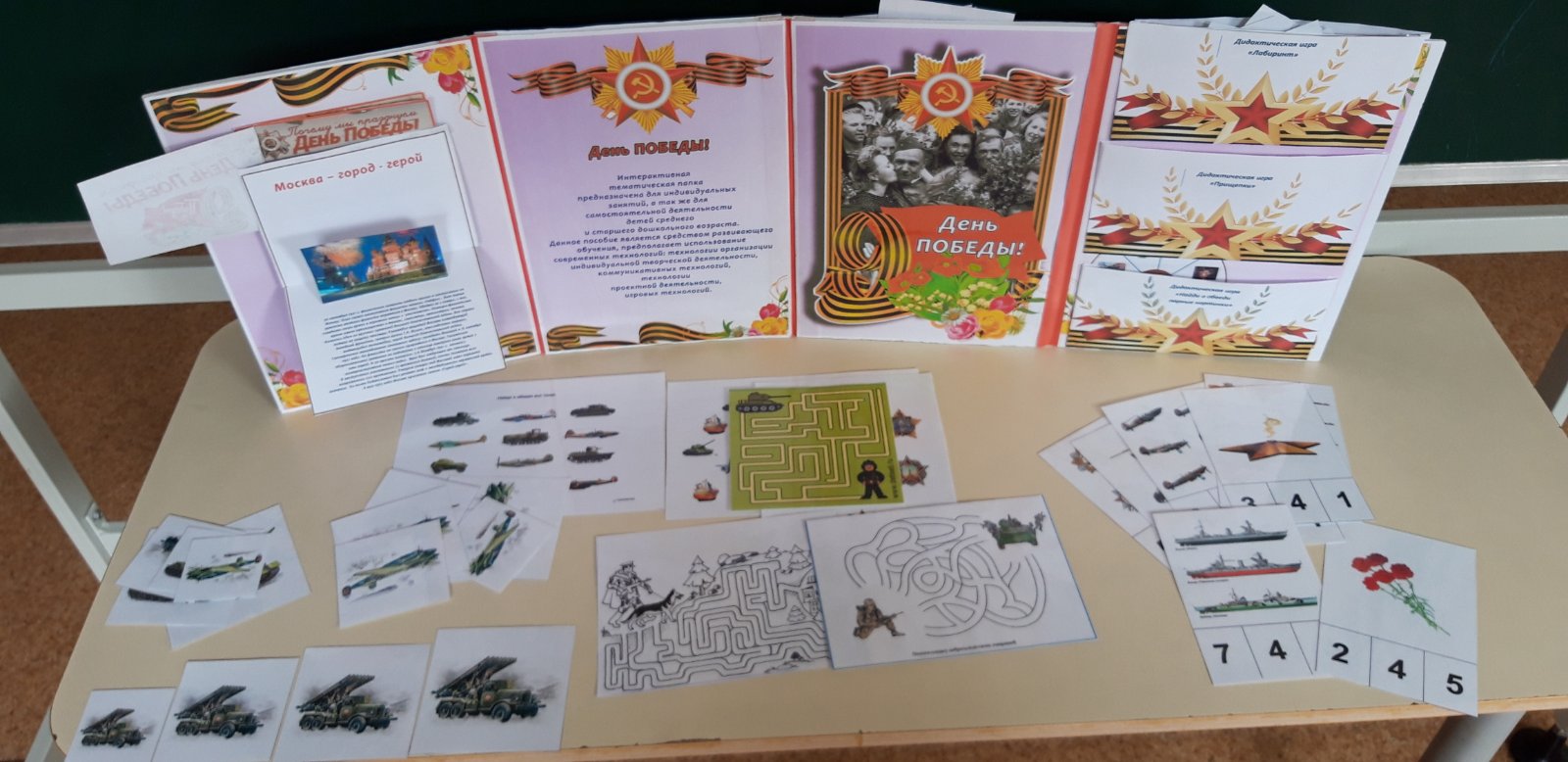 Лэпбук 
«День Победы»
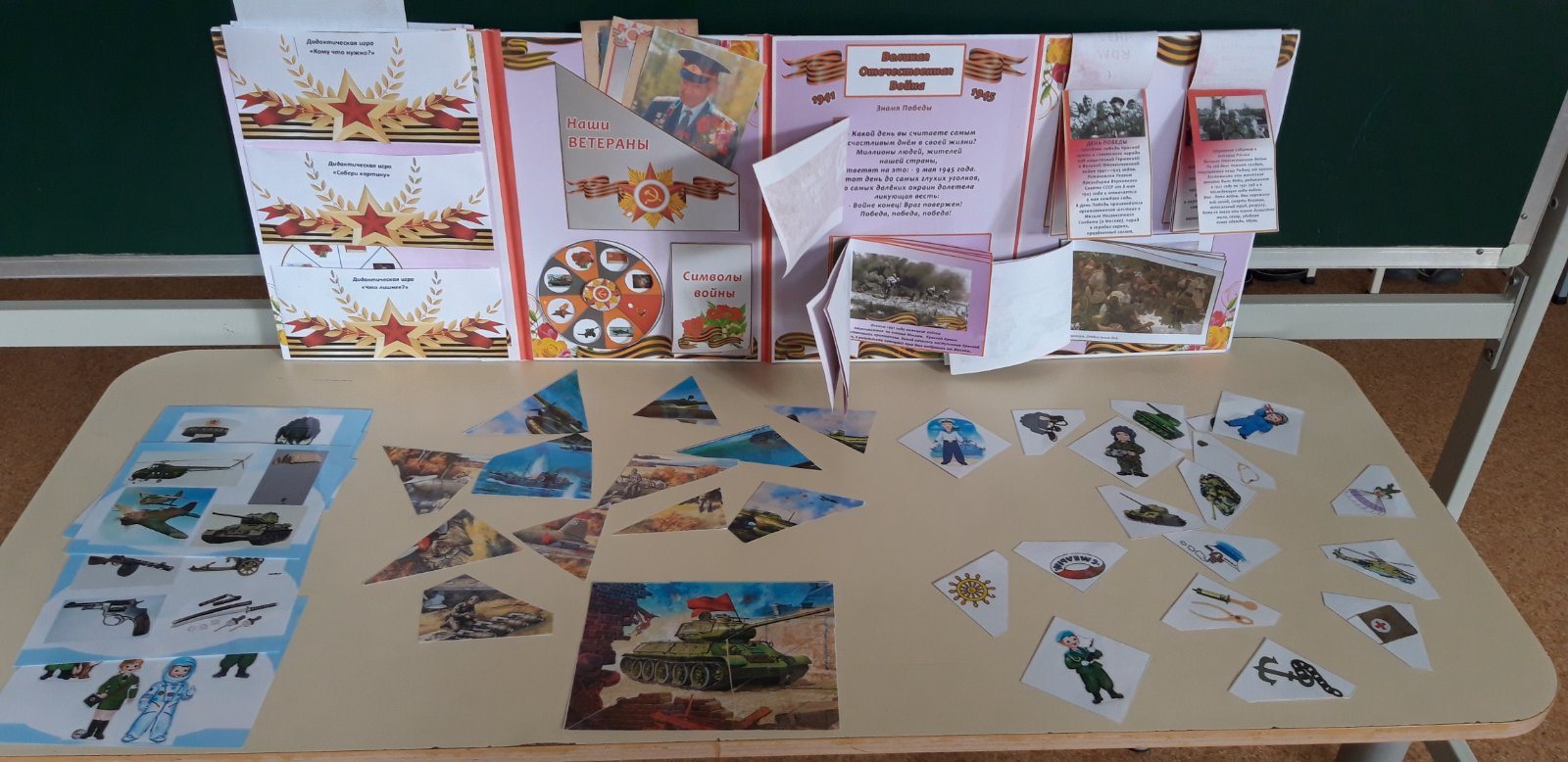 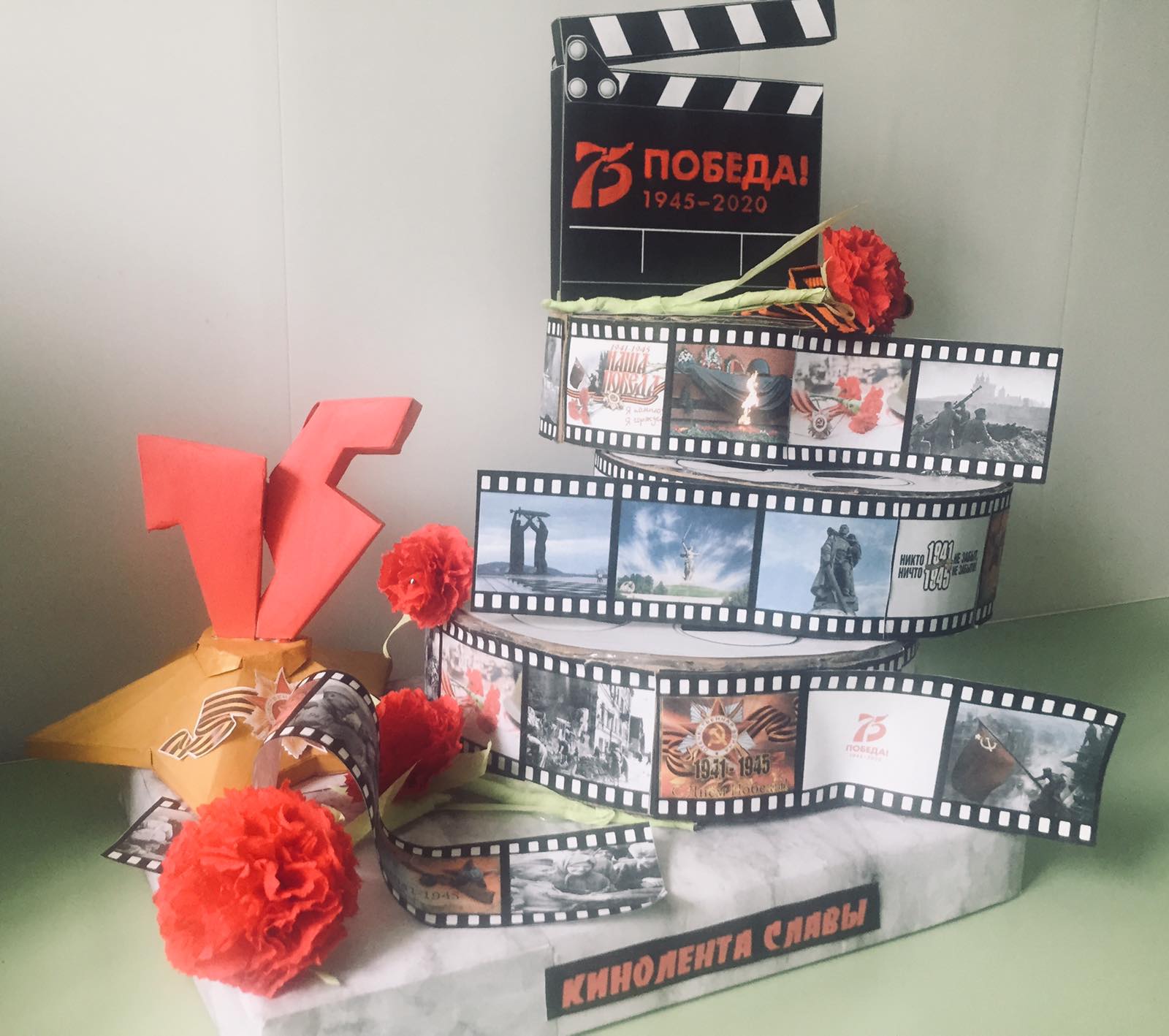 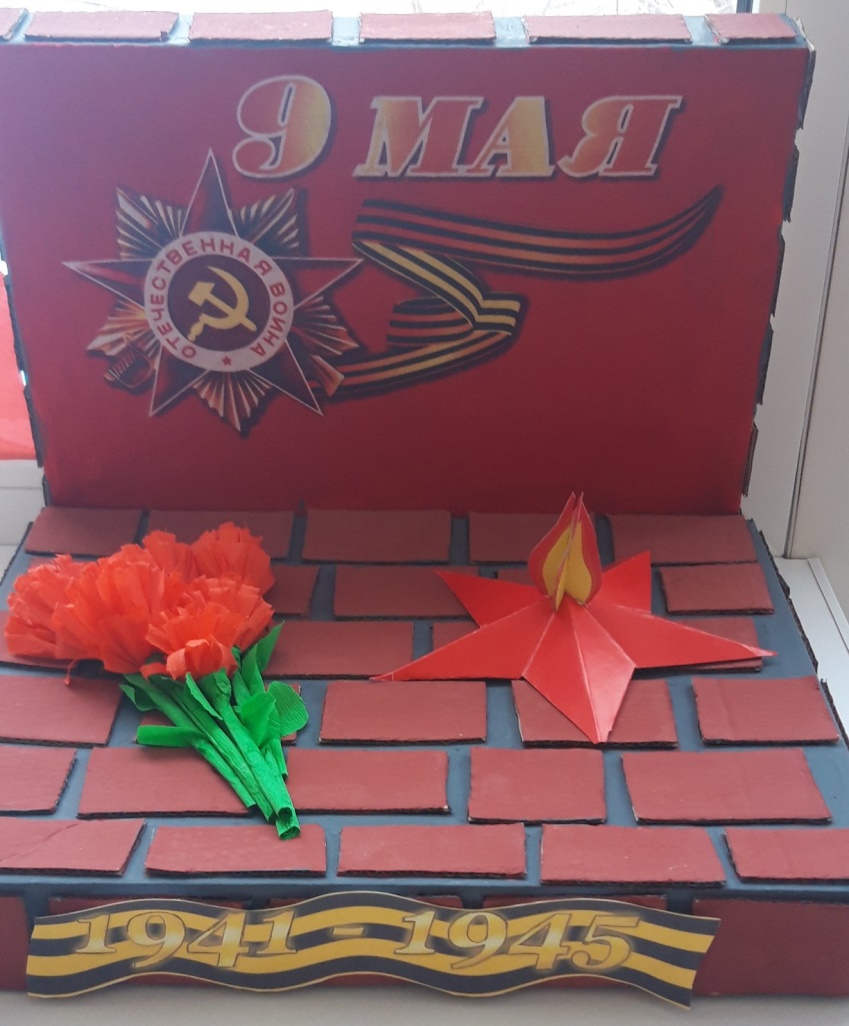 Макет «Вечный огонь»
Макет «Кинолента славы»
Источники информации
1. https://nsportal.ru/detskiy-sad/raznoe/2015/09/14/kartoteka-stihov-k-9-maya
2.https://www.maam.ru/kartinki/detskie/Лэпбук%20к%209%20мая%20«День%20Победы»
3. https://nsportal.ru/detskiy-sad/raznoe/2020/03/25/papka-peredvizhka-goroda-geroi
4. https://ok.ru/amelicaforkids/topic/66768777937019